Реализация проектов Региональных инновационных площадок в сфере образования Самарской области, 2021 г.
2021 г.
2
НОРМАТИВНО - ПРАВОВАЯ ОСНОВА РАБОТЫ РИП
Региональный уровень
Федеральный уровень
- Приказ Министерства образования и науки Самарской области от 01.10.2015 г. №383-од «Об утверждении Порядка признания организаций, осуществляющих образовательную деятельность, и иных действующих в сфере образования организаций, а также их объединений, расположенных на территории Самарской области, региональными инновационными площадками в сфере образования»
и другие НПА
ФЗ РФ «Об образовании в РФ» №273-ФЗ от 29.12.2012 г. 

- Приказ Министерства образования и науки России от 22.07.2019 г. №21н «Об утверждении Порядка форми-рования и функционирования инновационной инфраструктуры в системе образования»
3
РЕГИОНАЛЬНЫЙ УРОВЕНЬ НОРМАТИВНО - ПРАВОВАЯ ОСНОВА РАБОТЫ РИП
-Приказ Министерства образования и науки Самарской области от 1 октября 2015 года №383-од «Об утверждении Порядка признания организаций, осуществляющих образовательную деятельность, и иных действующих в сфере образования организаций, а также их объединений, расположенных на территории Самарской области, региональными инновационными площадками в сфере образования»
-Приказ министерства образования и науки Самарской области от 20.03.2020 №155-од «О внесении изменений в приказ министерства образования и науки Самарской области от 01.10.2015 № 383-од «Об утверждении Порядка признания организаций, осуществляющих образовательную деятельность, и иных действующих в сфере образования организаций, а также их объединений, расположенных на территории Самарской области, региональными инновационными площадками в сфере образования»
- Приказ от 13.08.2021 №377-од «О признании в 2021 году организаций, осуществляющих образовательную деятельность , и иных действующих в сфере образования организаций, а также их объединений, расположенных на территории Самарской области, региональными инновационными площадками в сфере образования».
4
Статус РЕГИОНАЛЬНОЙ ИННОВАЦИОННОЙ ПЛОЩАДКИ
Актуальность для региона
Инновационность
Масштабность
Системность 
Реалистичность
Ожидаемый эффект 
Масштабируемость
8
ФЕДЕРАЛЬНЫЙ ЗАКОН РФ "ОБ ОБРАЗОВАНИИ 
В РОССИЙСКОЙ ФЕДЕРАЦИИ", N 273-ФЗ | СТ. 20
Цель работы РИП
Статья 20. Экспериментальная и инновационная деятельность в сфере образования
Экспериментальная и инновационная деятельность в сфере образования осуществляется в целях обеспечения модернизации и развития системы образования с учетом основных направлений социально-экономического развития Российской Федерации, реализации приоритетных направлений государственной политики Российской Федерации в сфере образования.
Повышение качества образования благодаря концентрации ресурсов на наиболее важных направлениях жизни образовательной организации.
9
ФЕДЕРАЛЬНЫЙ ЗАКОН РФ "ОБ ОБРАЗОВАНИИ 
В РОССИЙСКОЙ ФЕДЕРАЦИИ", N 273-ФЗ | СТ. 20
Задачи работы РИП
Инновационная деятельность направлена на 
совершенствование научно-педагогического, учебно-методического, организационного, правового, финансово-экономического, кадрового, материально-технического обеспечения системы образования и осуществляется в форме реализации инновационных проектов и программ организациями, осуществляющими образовательную деятельность, и иными действующими в сфере образования организациями, а также их объединениями
Экспериментальная деятельность направлена на разработку, апробацию и внедрение новых образовательных технологий, образовательных ресурсов и осуществляется в форме экспериментов, порядок и условия проведения которых определяются Правительством Российской Федерации.
10
ОБЯЗАННОСТИ УЧРЕЖДЕНИЙ в статусе РИП
Региональная инновационная площадка осуществляет свою деятельность в соответствии с проектом (программой), представленной в материалах заявки.
Региональная инновационная площадка в рамках своей работы ДОЛЖНА:
осуществлять работу в соответствии с ДОРОЖНОЙ КАРТОЙ РИП и представлять ОТЧЕТ о деятельности по каждой запланированной позиции
масштабировать результаты проекта для других учреждений в форме проведения различных мероприятий (МИНИМУМ 1 раз в полгода)
размещать информацию о работе РИП на сайте учреждения и в электронном кабинете (ЭК) на площадке ЦПО
Разрабатывать методические и иные материалы, отражающие результаты работы региональной инновационной площадки
Инновационная площадка может иметь научного руководителя и привлекать при необходимости научных консультантов.
ЭТАПЫ РАБОТЫ РИП – 1 этап
Создание на сайте РИП вкладки (страницы) 
Региональная инновационная площадка
Представление комплекса информации о РИП
Подготовка локальных нормативных актов,
регламентирующих деятельность РИП
Заключение соглашений о совместной деятельности с партнерами по проекту РИП
13
СОЗДАНИЕ ВКЛАДКИ РИП на сайте учреждения СПО
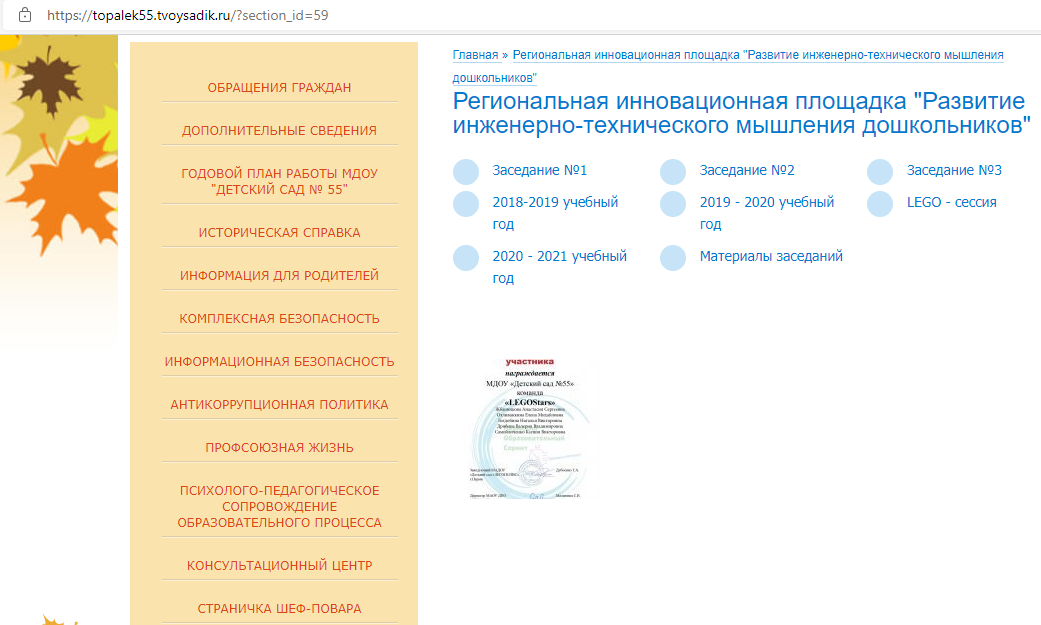 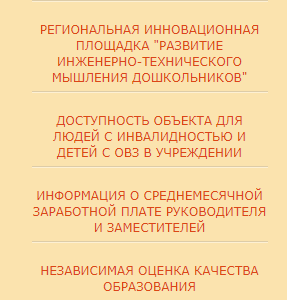 Раздел на сайте
Материалы по работе РИП
Продублировать в ЭМК (сайт и ЭМК ЦПО)
14
МЕРОПРИЯТИЯ в рамках работы РИП и отчетные материалы
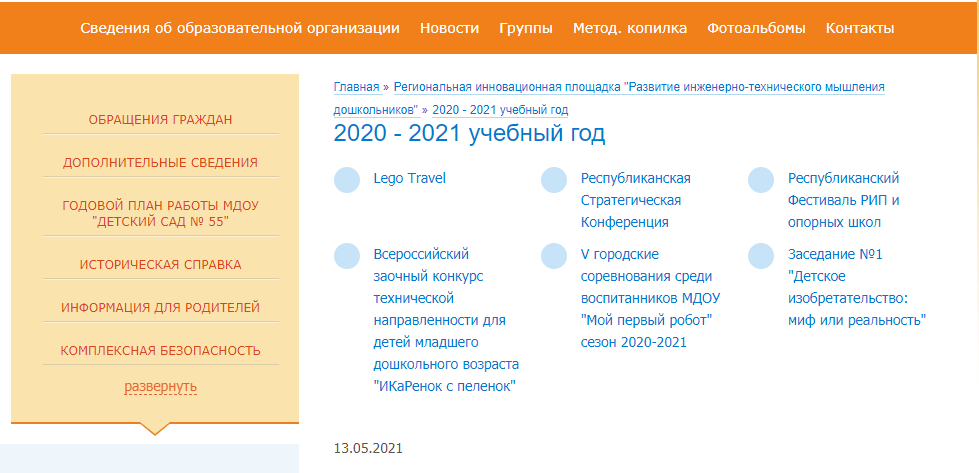 15
Отчеты
Видео
Разработки
Приказы 
о РИП
Дорожная карта
Текст проекта
МАТЕРИАЛЫ ДЛЯ ЭК РИП
Электронный кабинет РИП
16
ДОРОЖНАЯ КАРТА РИП (пример)
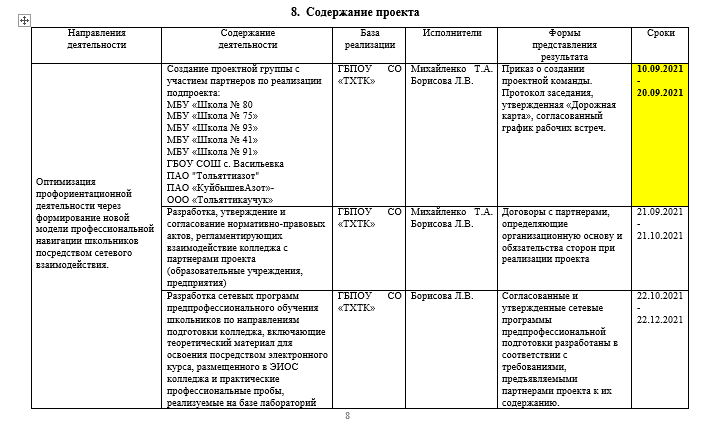 17
ВАЖНО!!!ЕСЛИ ВОЗНИКЛА НЕОБХОДИМОСТЬ ИЗМЕНЕНИЯ ПРОЕКТА
ССЫЛКА НА ЭЛЕКТРОННЫЙ МЕТОДИЧЕСКИЙ КАБИНЕТ
https://do.asurso.ru/course/view.php?id=40
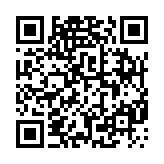